Правила поведения на уроке

       Громко прозвенел  звонок
       Начинается урок
      Наши ушки на макушке,
      Глазки широко открыты,
     Слушаем, запоминаем, 
      ни минуты не теряем.
«Собери слово»
Безрадостный – приставку
Ошибка – корень
Порядочный – суффикс
Сладкая – окончание
Ветер по морю гуляет 
и кораблик подгоняет.
Он бежит себе в волнах 
На раздутых парусах
Александр Сергеевич Пушкин     
    «Сказка о царе Салтане»
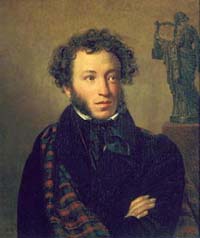 Александр Сергеевич Пушкин
Что обозначает 
глагол
Цель: 
систематизировать знания о глаголе, полученные в начальных классах; учить находить глаголы в тексте и определять их роль.
1.Буря мглою небо…
2.Царь с царицею …
   В путь-дорогу …
3.Три девицы под окном
  … поздно вечерком.
1.Буря мглою небо кроет.
2.Царь с царицею простился,
   В путь-дорогу снарядился.
3.Три девицы под окном
  Пряли поздно вечерком.
Физкультминутка

     А теперь, ребята, встать, 
     Руки медленно поднять,
     Пальцы сжать, потом разжать, 
     Руки вниз и так стоять.
     Наклонились вправо, влево 
     И берёмся вновь за дело.
Самостоятельная работа
Сквозь волнистые туманы
Пробирается луна,
На печальные поляны
Льет печально свет она.
Домашнее задание
1. § 71  
2. Выполнить упражнение 580
Спасибо за урок!